Lo stagno: un ecosistema acquatico
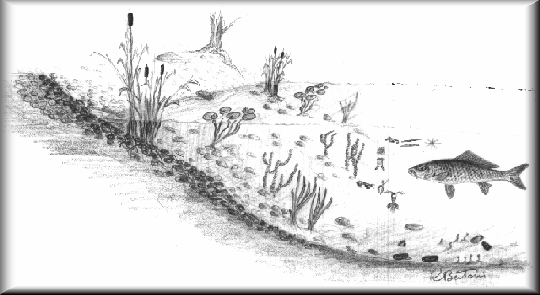 Le zone di uno stagno
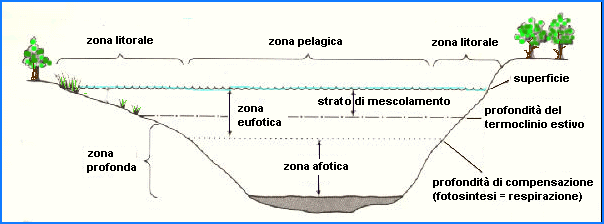 Il ciclo dell’energia
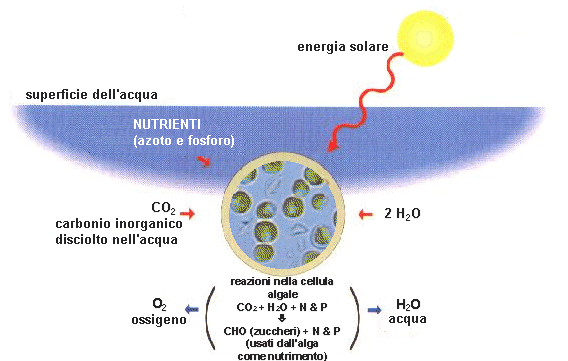 Una fetta di vita...
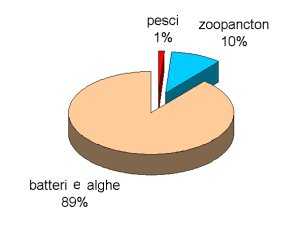 Organismi produttori...
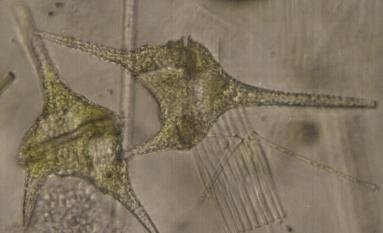 Organismi produttori...
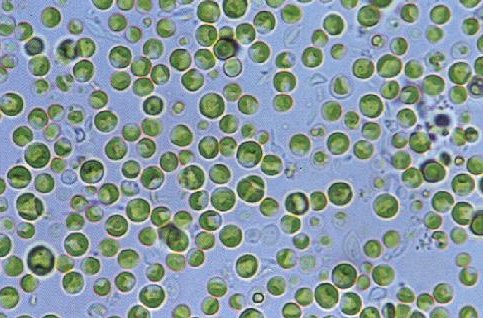 Consumatori primari: paramecium...
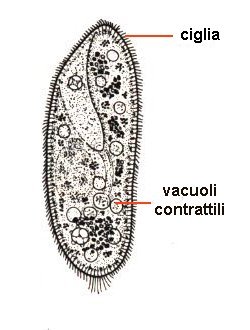 Consumatori secondari: vermi oligocheti...
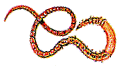